Human Resources Management
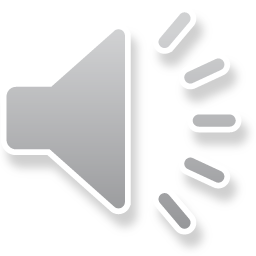 Acquire Project Team
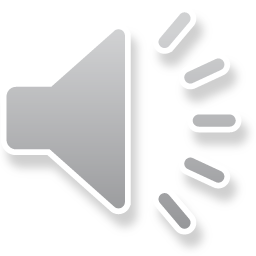 Acquire Project Team - Inputs
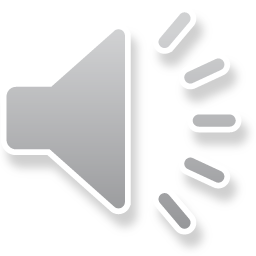 Acquire Project Team – Tools & Techniques
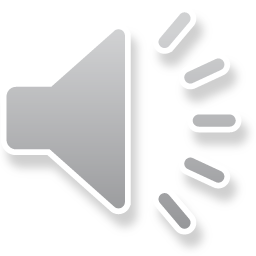 Acquire Project Team
Acquire project team is the process of confirming human resource availability and obtaining the team necessary to complete project assignments
PM should negotiate and influence others to provide required resources
Failure to acquire resources may affect schedules, budgets, customer satisfaction, quality and risks
Alternative resources with lower competency may be the solution when the best are not available.
Acquire Project Team Inputs Tools & Techniques
Pre-Assignment
Negotiation
Done with Functional managers
Other project managers
External organizations
Acquisition
Hiring individual consultants or subcontracting
Virtual Teams
From the same company but live in widespread geographic areas
Working from home employees
People in different shifts or hours
People with mobility limitations
Projects ignored due to travel expenses
Acquire Project Team - Outputs
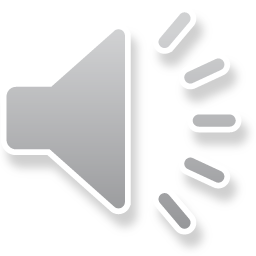 Develop Project Team
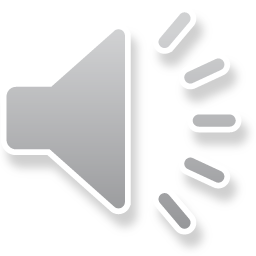 Develop Project Team - Inputs
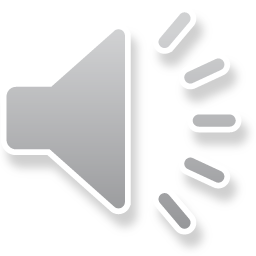 Develop Project Team – Tools & Techniques
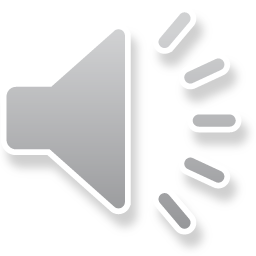 Develop Project Team
The process of improving the competencies, team interaction and the overall team environment to enhance project performance.
It requires the skills to identify, build, maintain, motivate, lead and inspire project teams.
Objectives of developing a project team include:
Improve knowledge and skills of team
Improve feeling and trust among team members
Create dynamic and cohesive team culture,
Develop Project Team Tools & Techniques
Team-Building Activities
Creating team identity
Promote trust
Good team leadership
Team forming stages (Tuckman ladder of team development)
Forming (independent and not open)
Storming 
Norming (Trust and adjust)
Performing (Interdependent, smoothly and effectively working)
Adjourning (moving out)
Develop Project Team Tools & Techniques
Ground Rules
Co-location
Recognition and Rewards
Only desirable behavior
Win-lose rewards can hurt team cohesiveness
People should feel valued in the organization
Recognition during the life cycle is better than after project completion
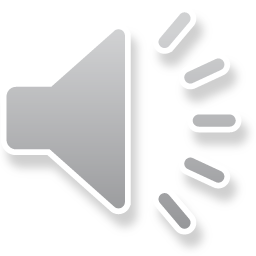 Develop Project Team - Outputs
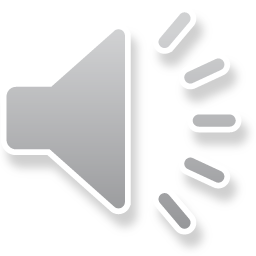 Thank you !